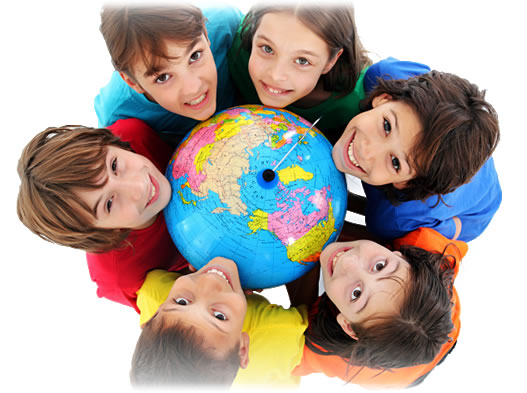 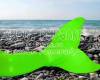 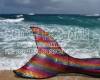 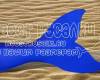 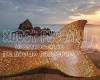 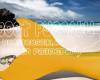 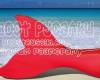 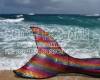 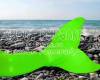 Tag-questions 
Разделительные вопросы
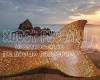 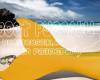 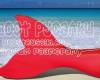 Do you go to any school club?

What do you do in this school club?


Do you like it or not?
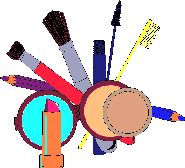 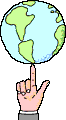 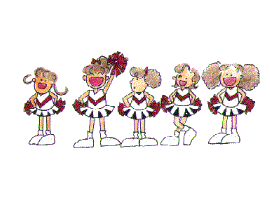 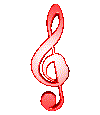 Типы вопросов
Match  the question and its type:
Do you go to any school club?


What do you do in this school club?



Do you like it or not?
Специальный вопрос
-начинается с вопросительных слов;
-требует конкретного ответа

Альтернативный вопрос
-по структуре похож  на общий вопрос;
-всегда есть выбор/альтернатива «или»


Общий вопрос
-требует ответа  «да»/  «нет»;
-начинается со вспомогательного глагола
Разделительный  вопрос
You are a pupil, aren’t you?
He isn’t 6, is he?
She can jump, can’t she?
Your parents couldn’t come to school, could they?
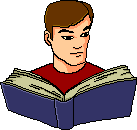 Разделительный  вопрос
Pupils will read different texts, won’t they?
Children were at home, weren’t they?
Children weren’t at home, were they?
Jane can’t jump, can she?
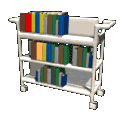 Разделительный  вопрос
You aren’t a pupil, are you?
He isn’t 6, is he?
John must arrange flowers in a vase, mustn’t he?
Your classmates have got student’s books, haven’t they?
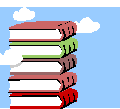 IN TAGS
_______ POSITIVE, NEGATIVE                   ?
IN TAGS
_______ NEGATIVE , POSITIVE                   ?
IN TAGS
Только краткие  формы  вспомогательных глаголов

will not =won't                     do not=don’t                      did not= didn’t                      are not=aren’t       can not=can’t                        shall not =shan’t                   does not= doesn’t                is not=isn’t                                        have not=haven’t                 has not=hasn’t
IN TAGS
Используются в конце вопроса только местоимения:
HE, SHE, I, WE, YOU, THEY, IT
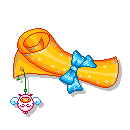 IN TAGS
will/ shall                     won’t/ shan’t/aren’t/can’t           ____ were/must/is/are/can , weren’t/mustn’t/isn’t           ?
IN TAGS
(I, we, you,
They)
_______ PRESENT SIMPLE , don’t/ do                 ?
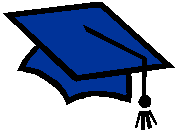 Match the tag
They invite our students to London,  ______?
do they
doesn’t  they
don’t they
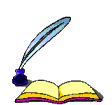 They invite our students to London, don’t they?
IN TAGS
(he/she /it)                              (he/she /it)
_______ PRESENT SIMPLE , doesn’t/ does             ?
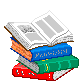 Make  a question
well,
English
She
doesn’t
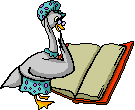 she
speaks
She  speaks English well, doesn’t she?
IN TAGS
_______ PAST SIMPLE , didn’t/ did                   ?
Translate
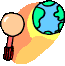 Лена путешествовала  много этим летом,            не так ли?
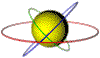 Lena travelled a  lot this summer,          didn’t she?
Разделительный  вопрос
Если в первой части предложения глагол стоит в утвердительной форме, то вторая часть содержит глагол в отрицательной. И наоборот.
Если в первой части есть глаголы to be (am, is, are, was, were), have, has, will/shall, can, could, would, must, то второй части используется тот же самый глагол.
Если в первой части предложения нет данных глаголов. То во второй части предложения используется do/does/did/didn’t 
В tags подлежащее выражено только местоимением.
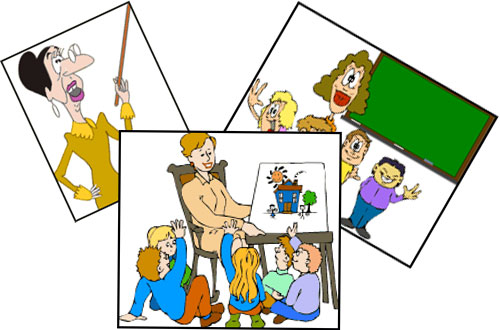 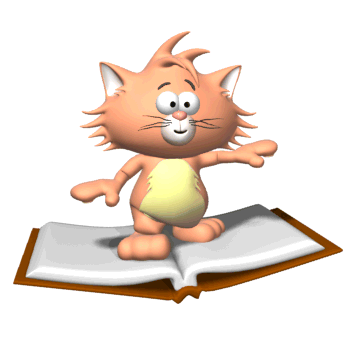 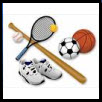 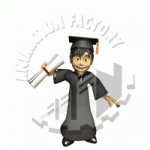 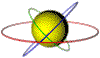 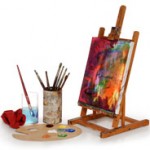 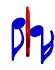